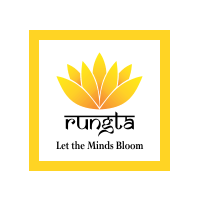 RUNGTA COLLEGE OF DENTAL SCIENCES AND RESEARCH
PNEUMONIA
DEPARTMENT OF GENERAL MEDICINE
SPECIFIC LEARNING OBJECTIVES
CONTENTS
INTRODUCTION
TYPES
SIGN AND SYMPTOMS
COMMUNITY ACQUIRED PNEUMONIA
LOBAR PNEUMONIA
BRONCHO PNEUMONIA
COMPLICATIONS
OTHER TYPES
NASOCOMIAL PNEUMONIA
ASPIRATION PNEUMONIA
CHRONIC PNEUMONIA
NECROTISING PNEUMONIA AND LUNG ABSCESS
CONCLUSION
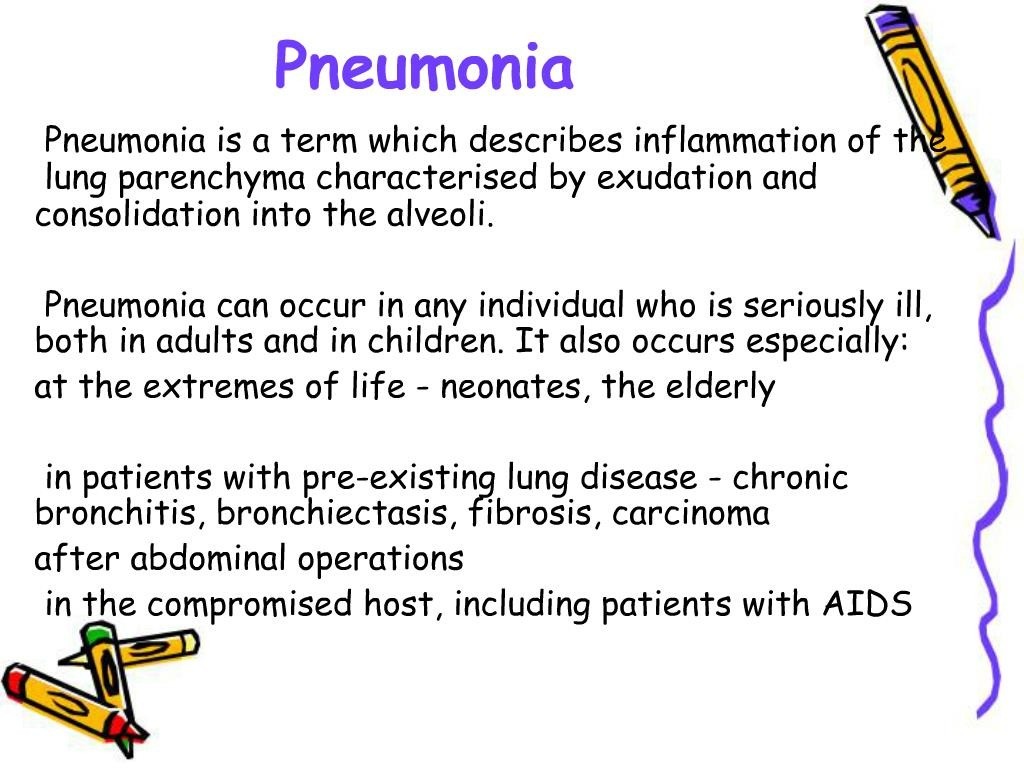 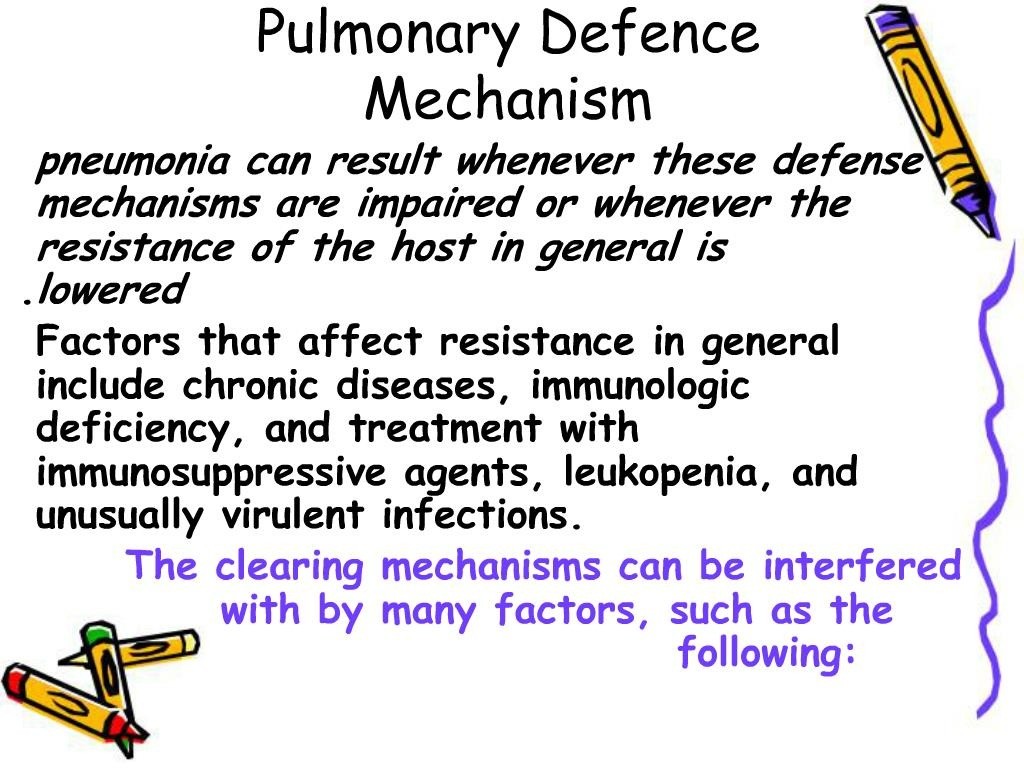 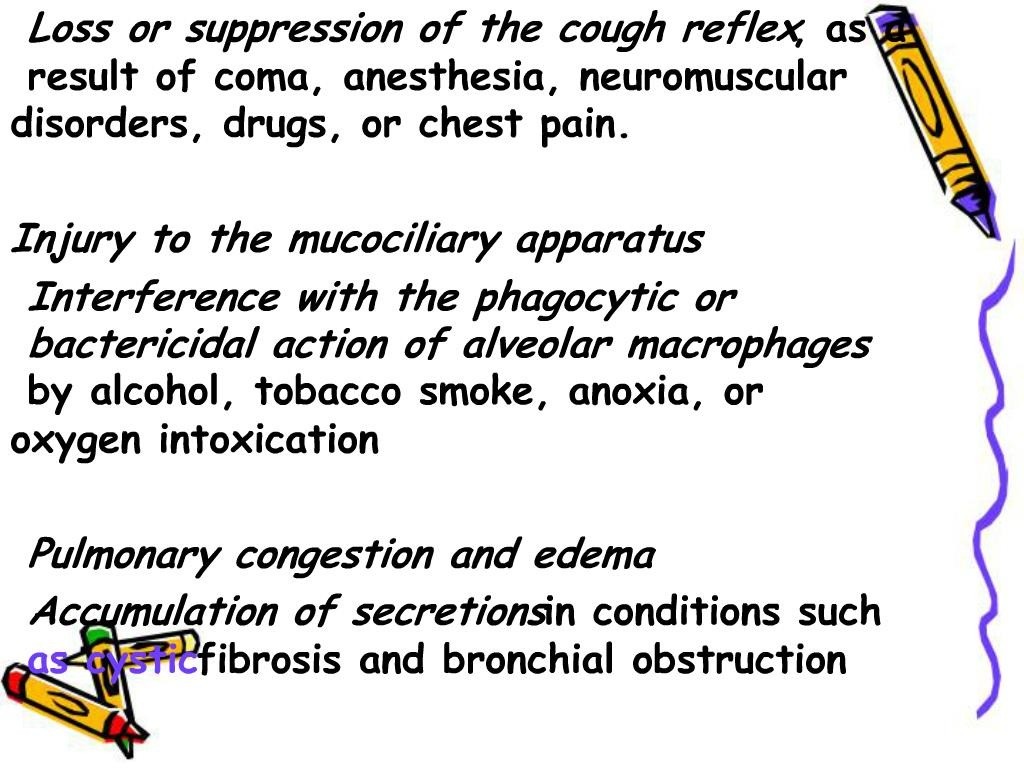 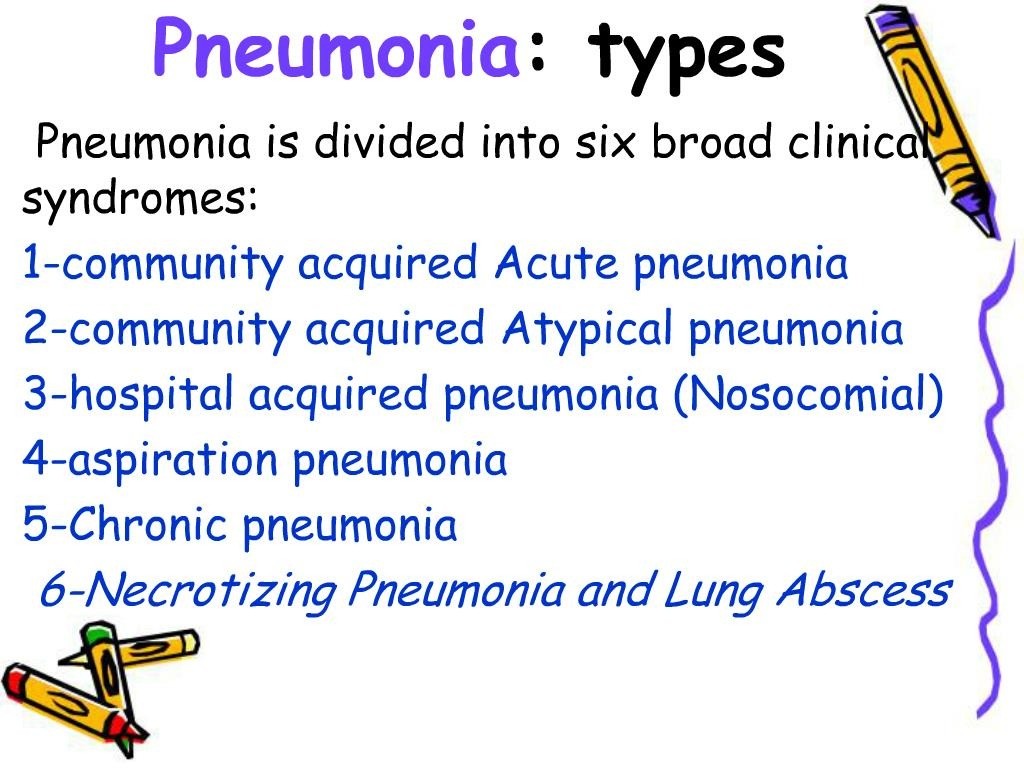 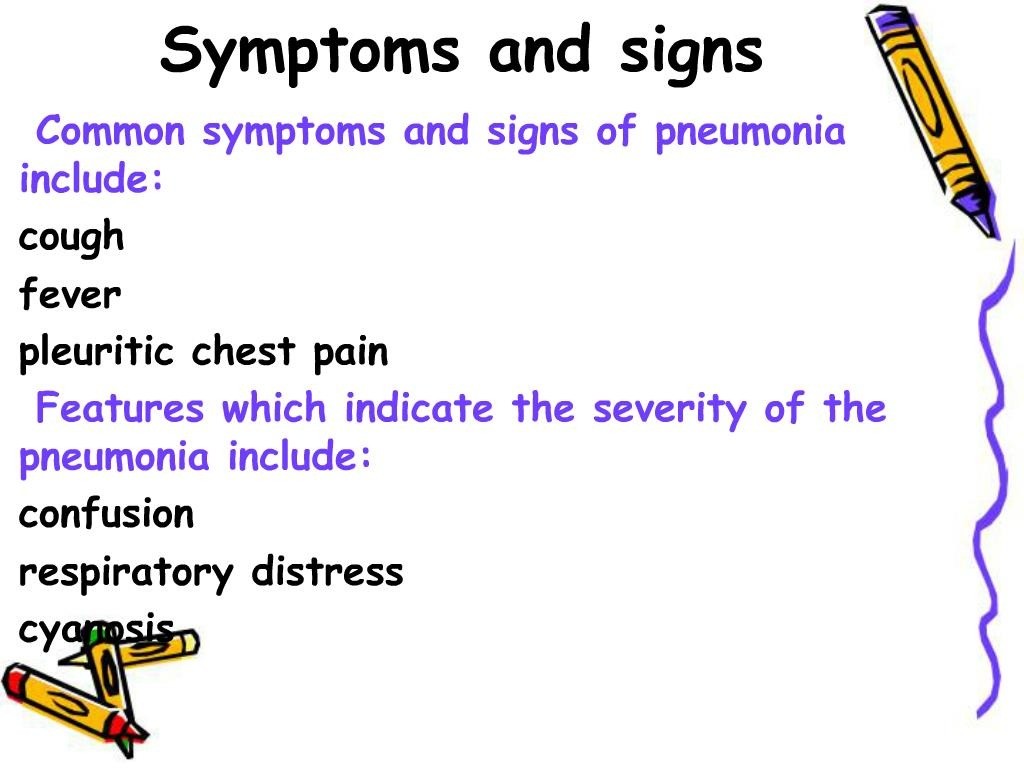 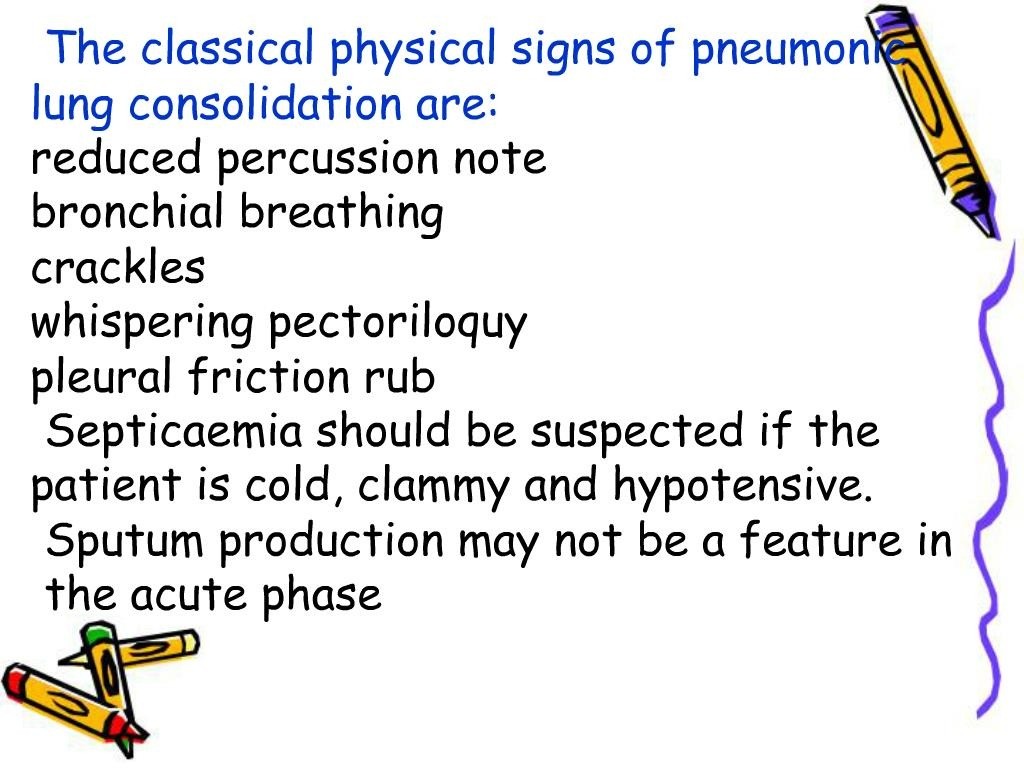 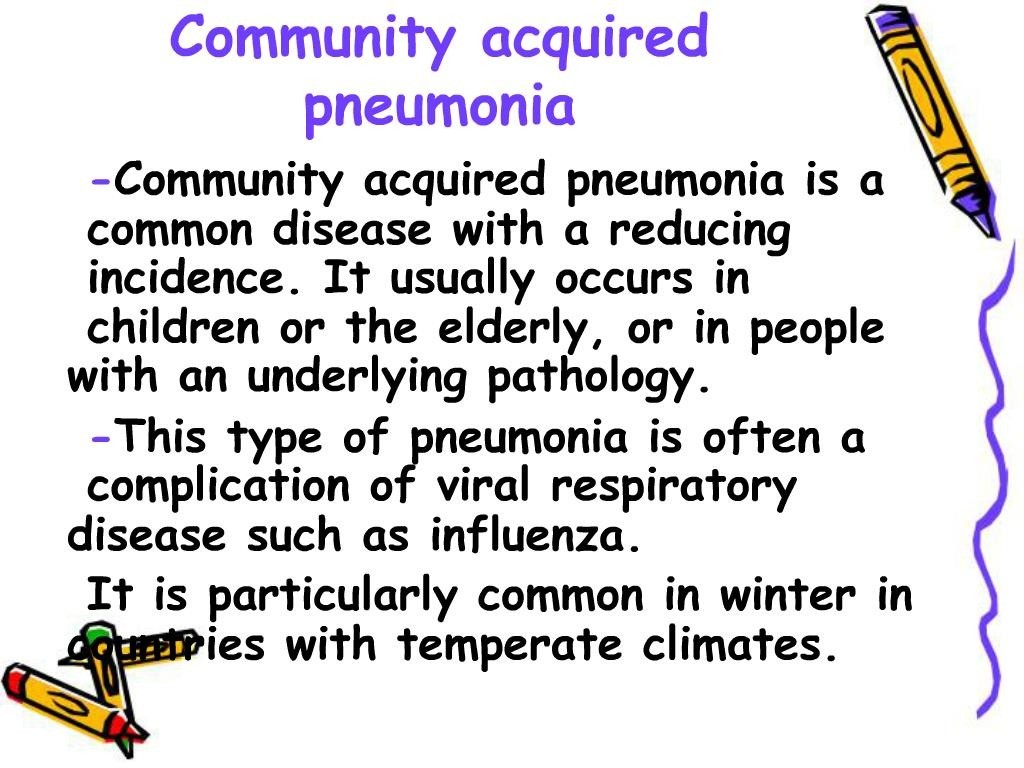 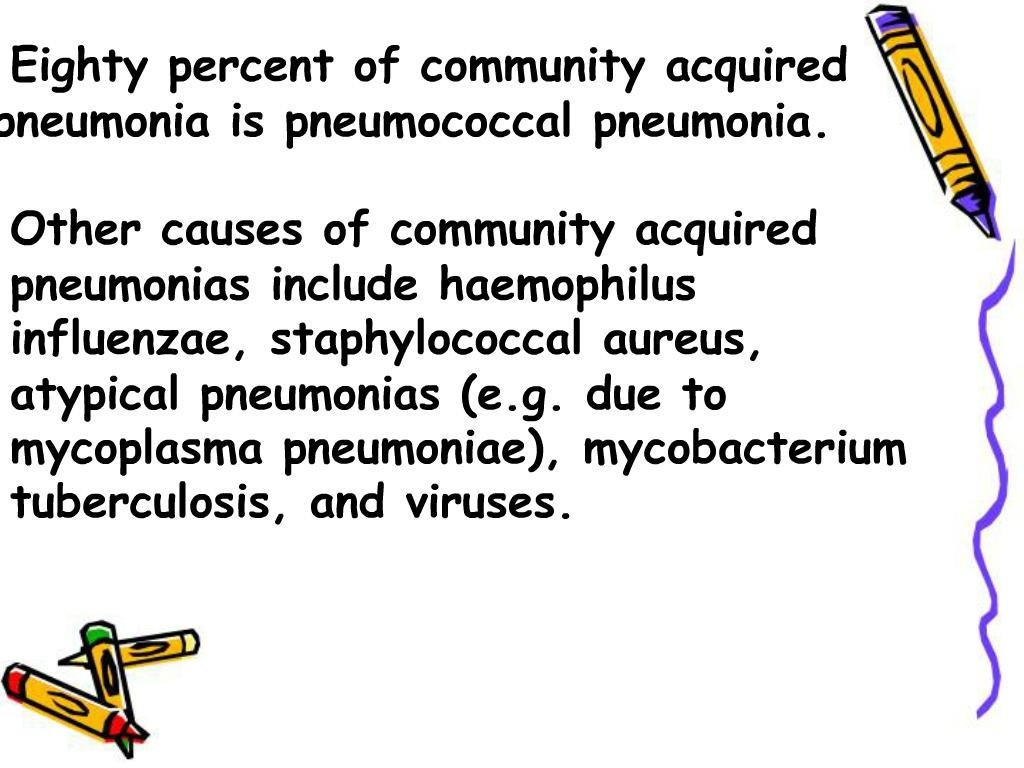 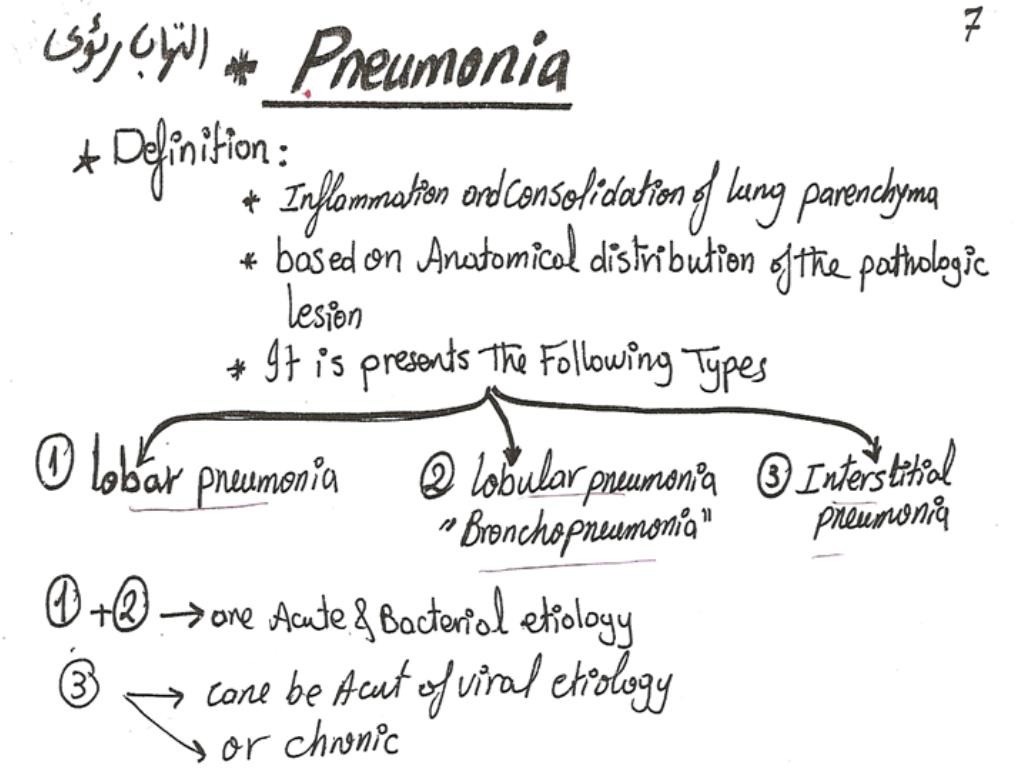 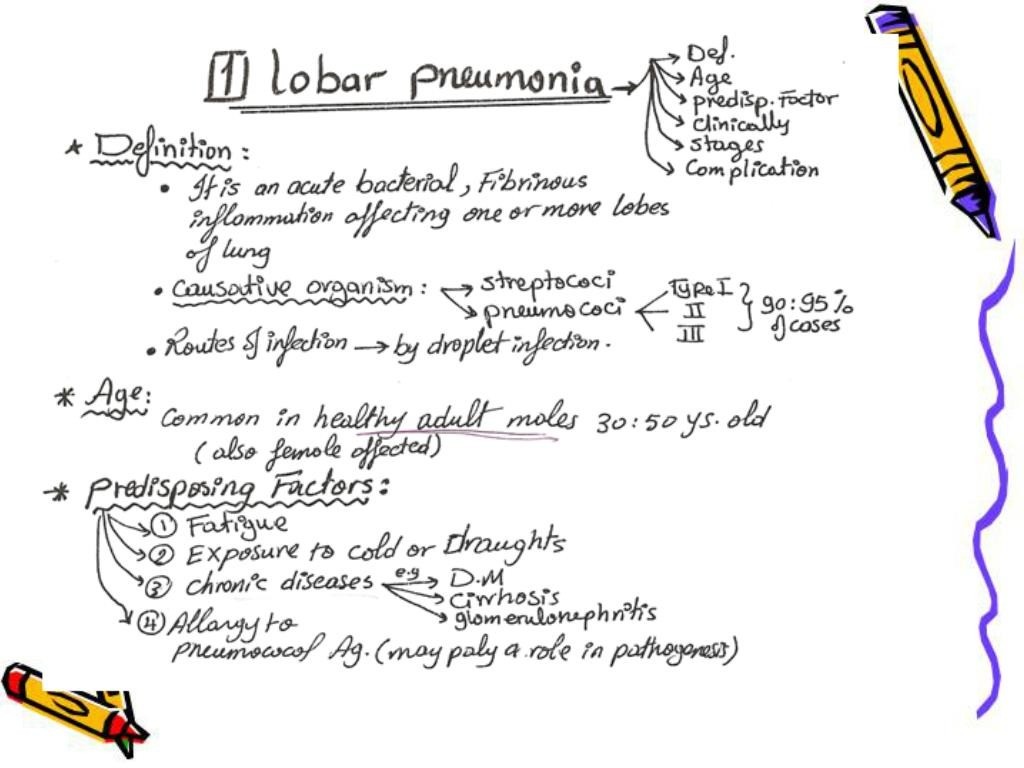 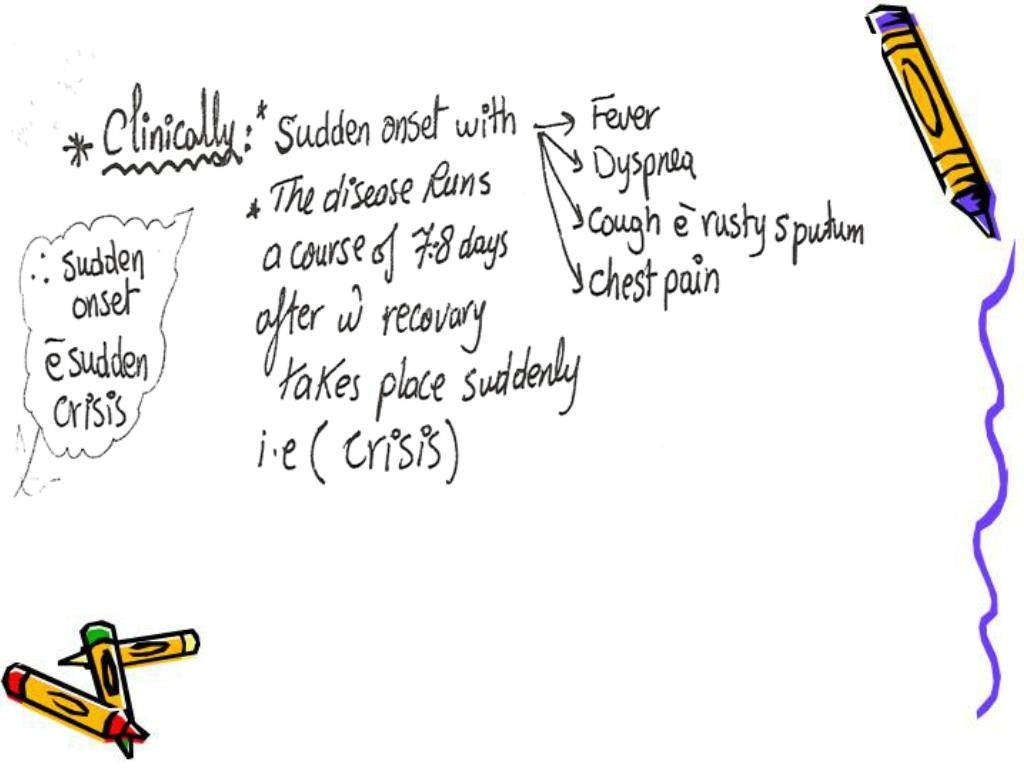 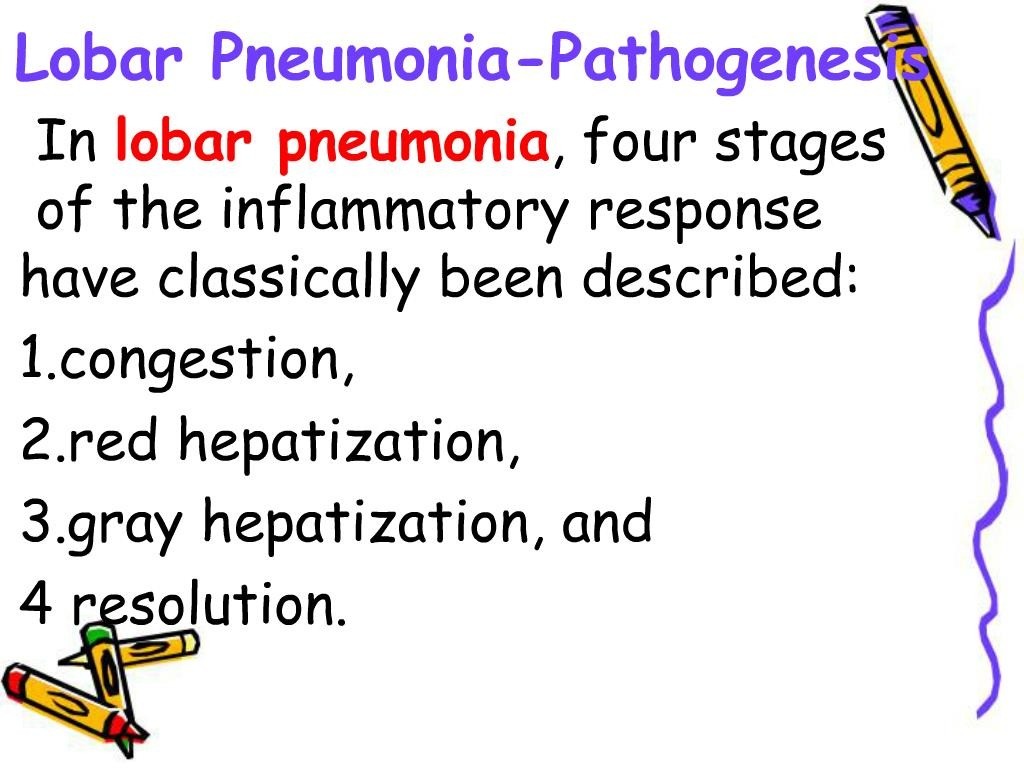 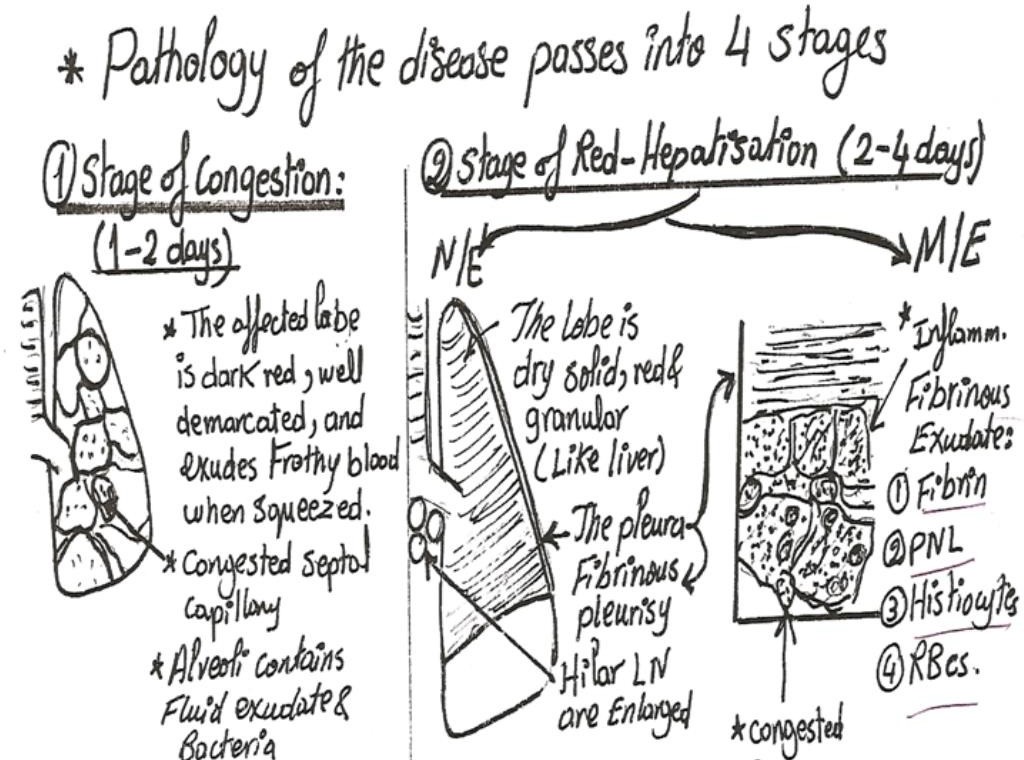 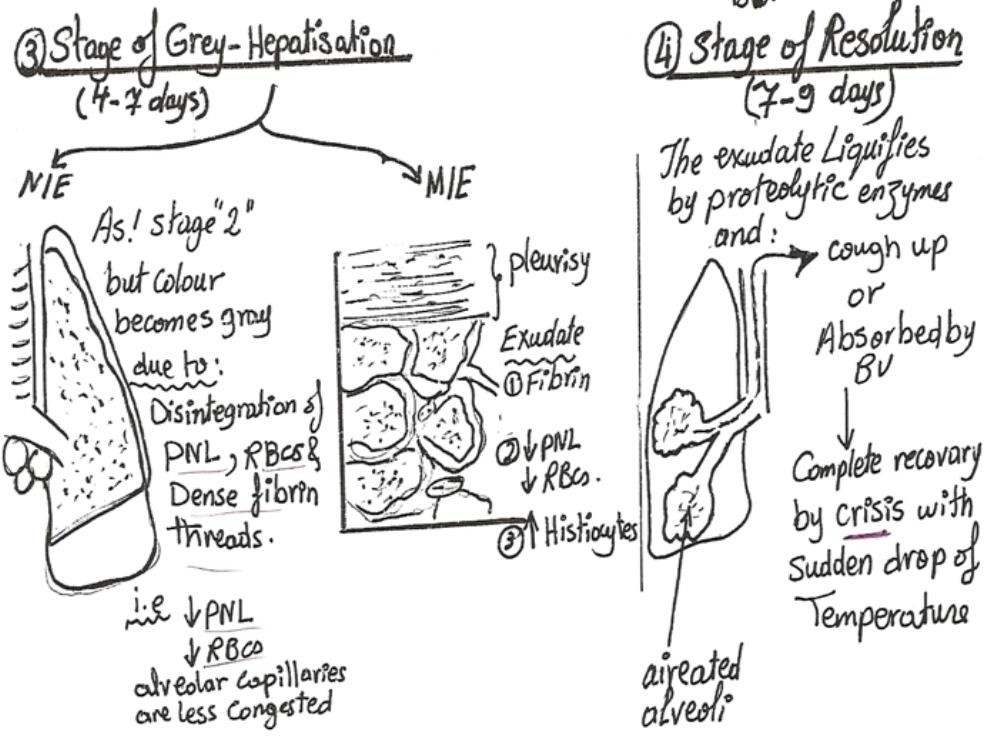 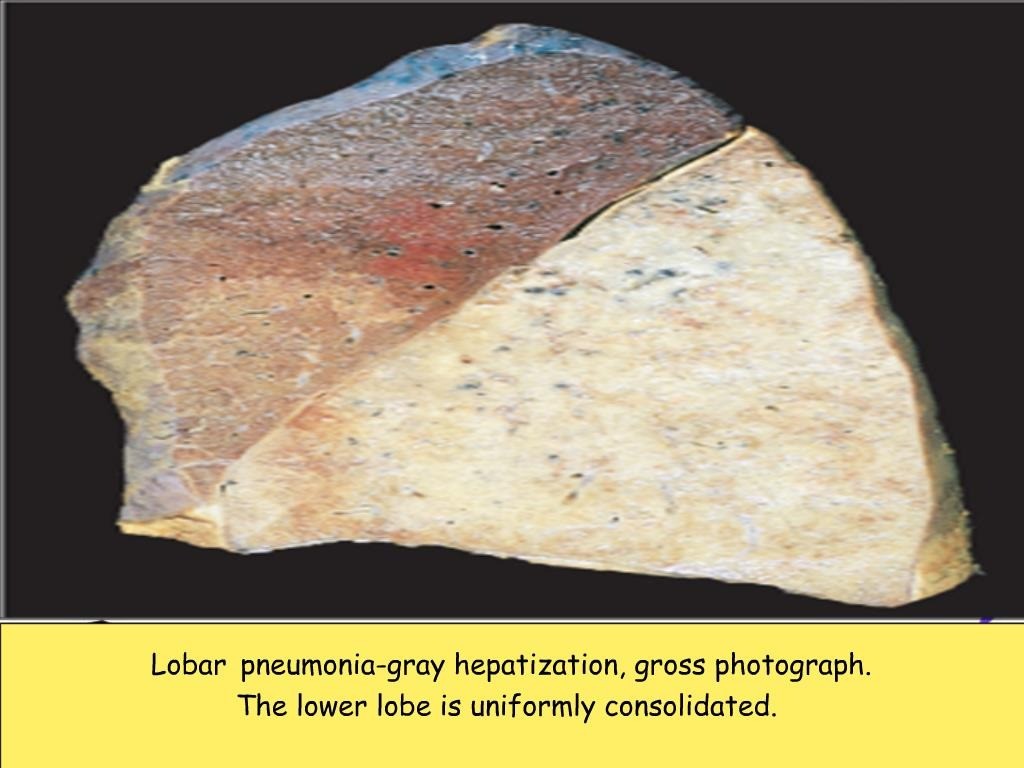 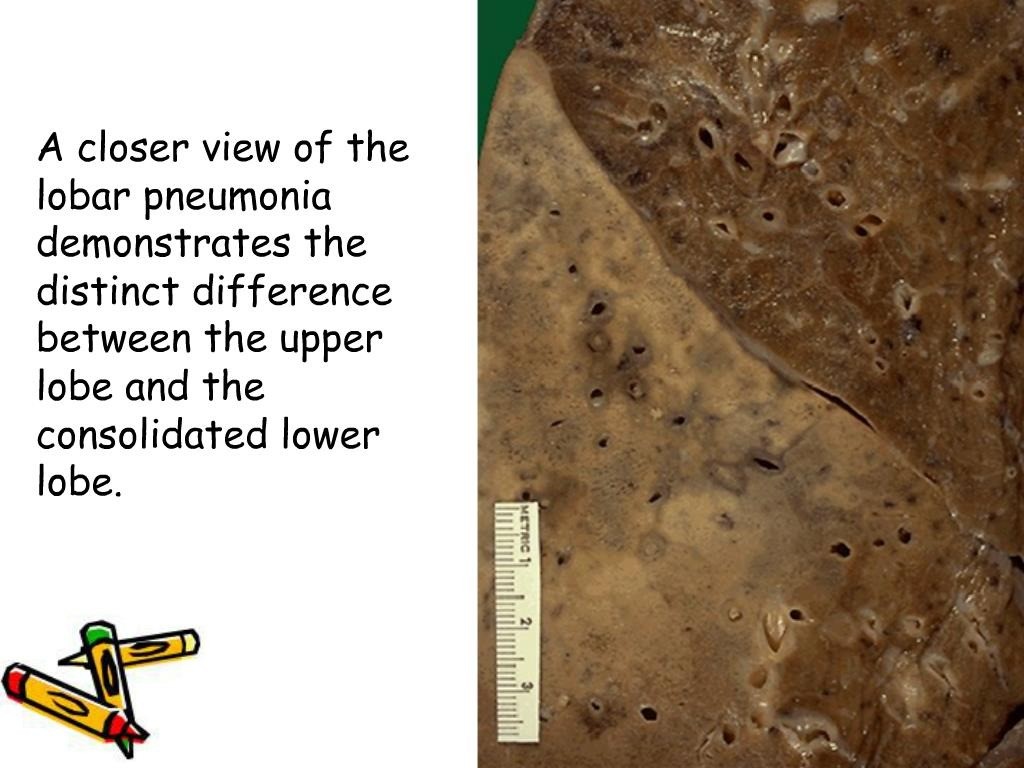 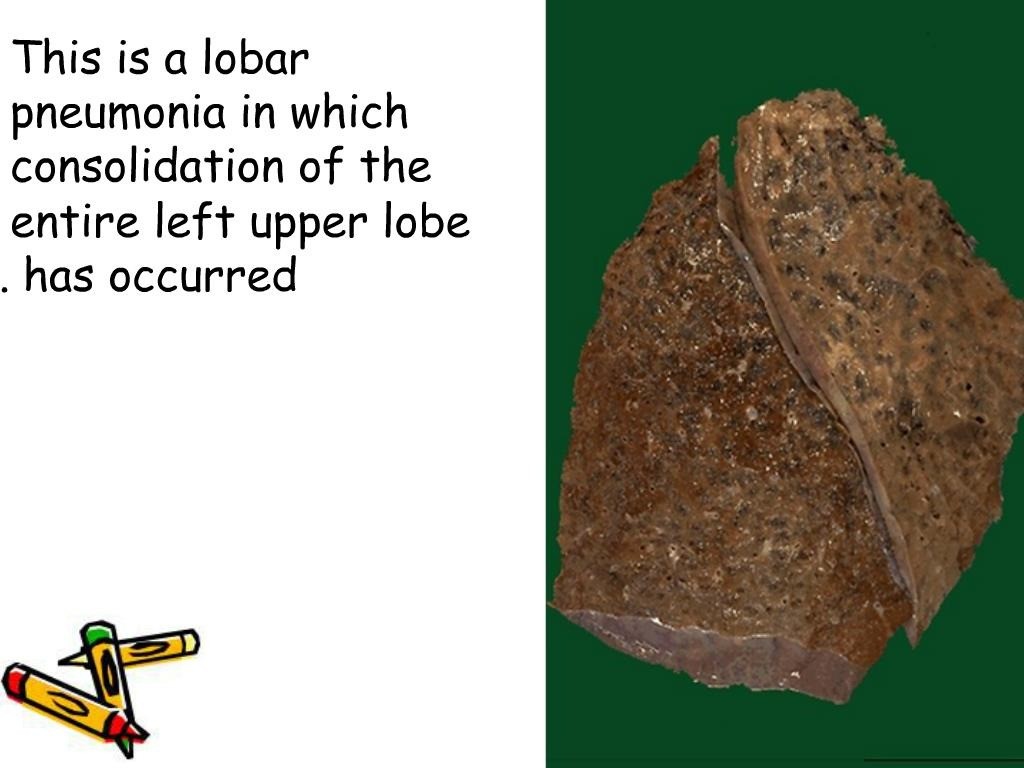 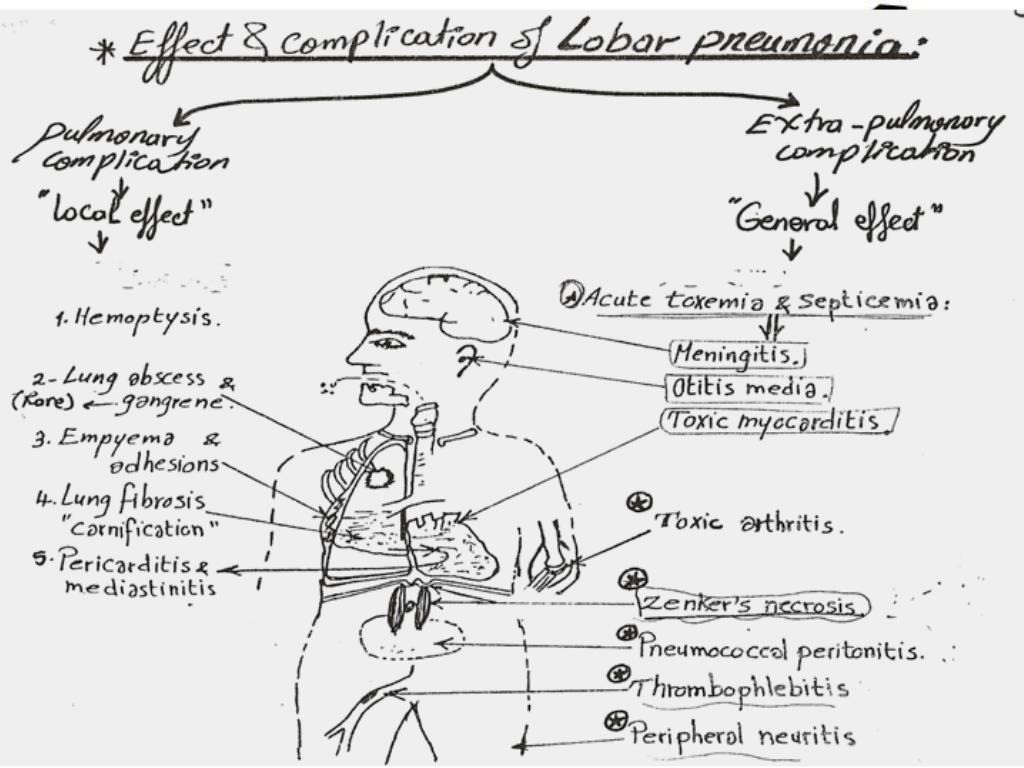 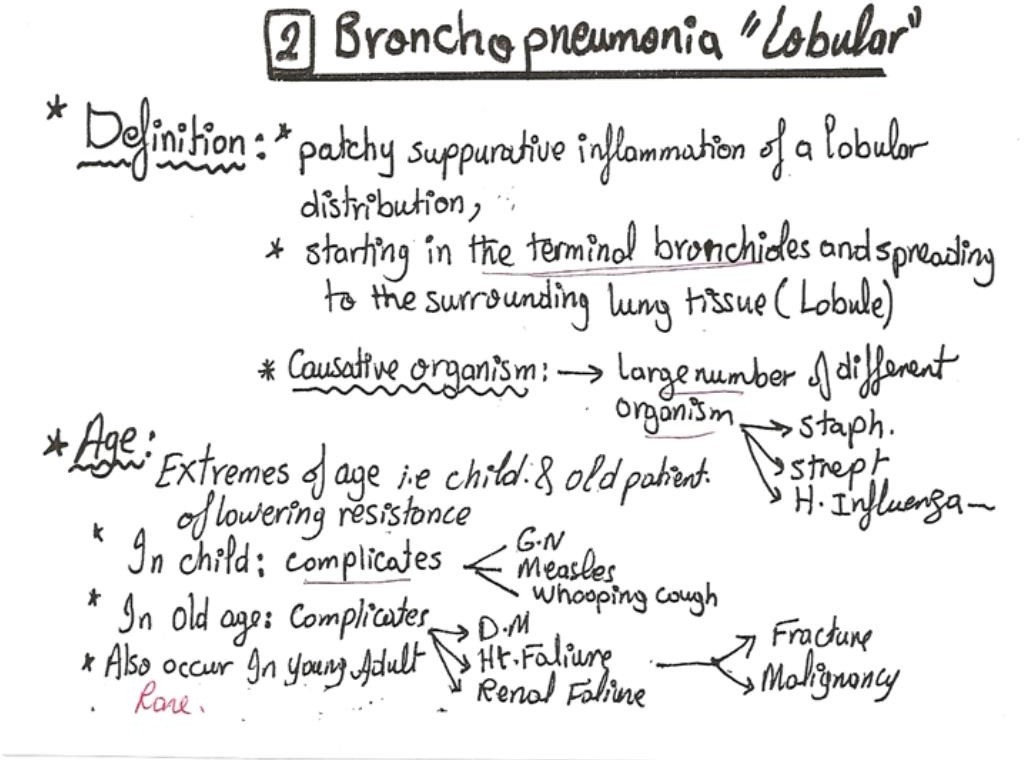 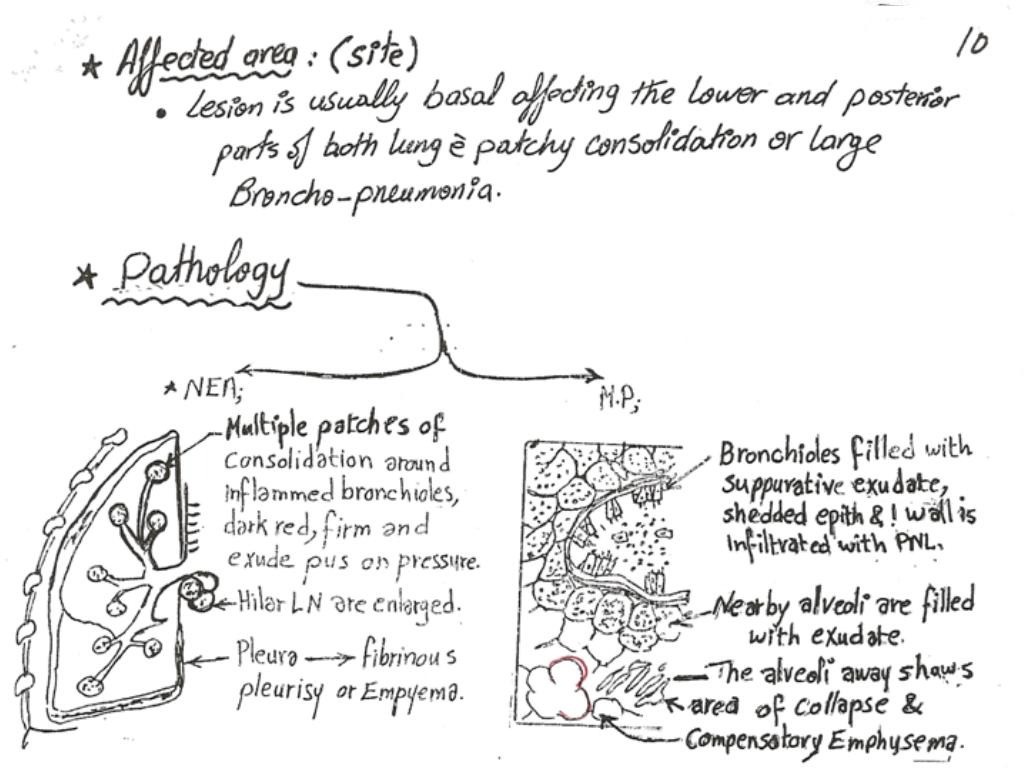 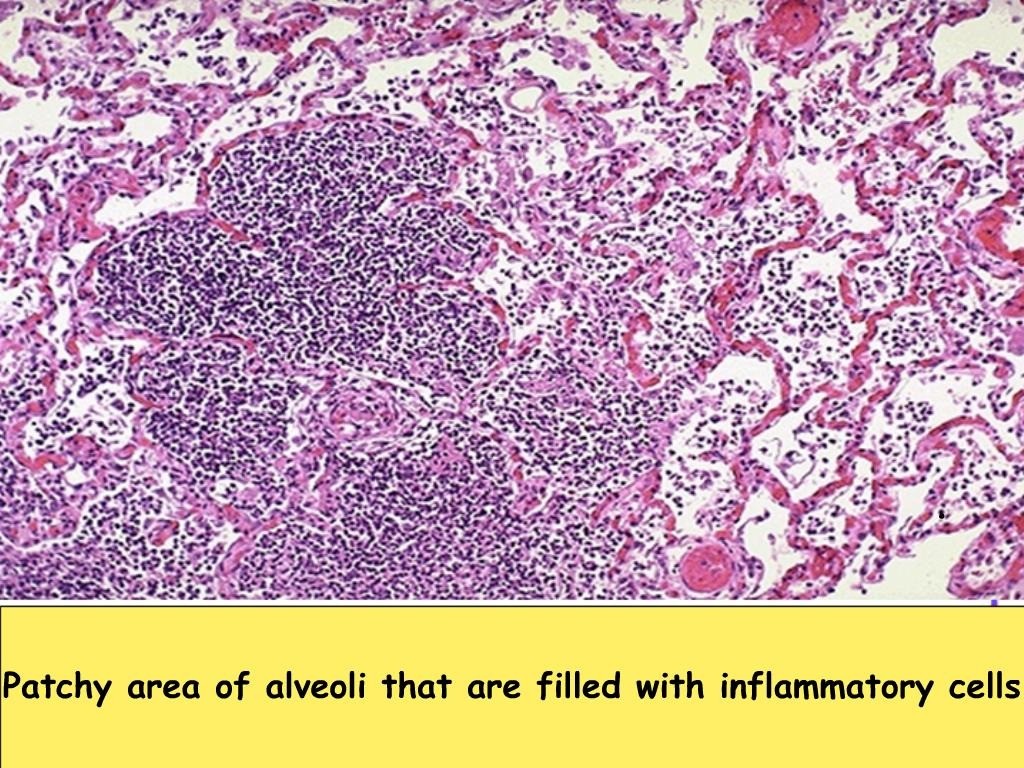 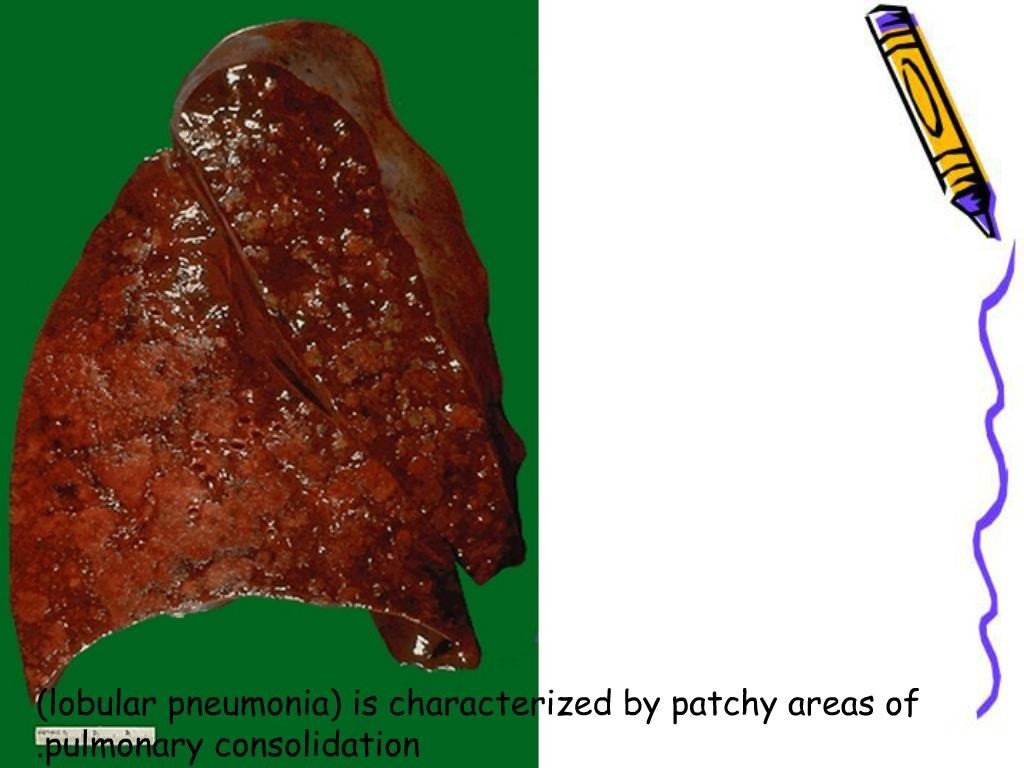 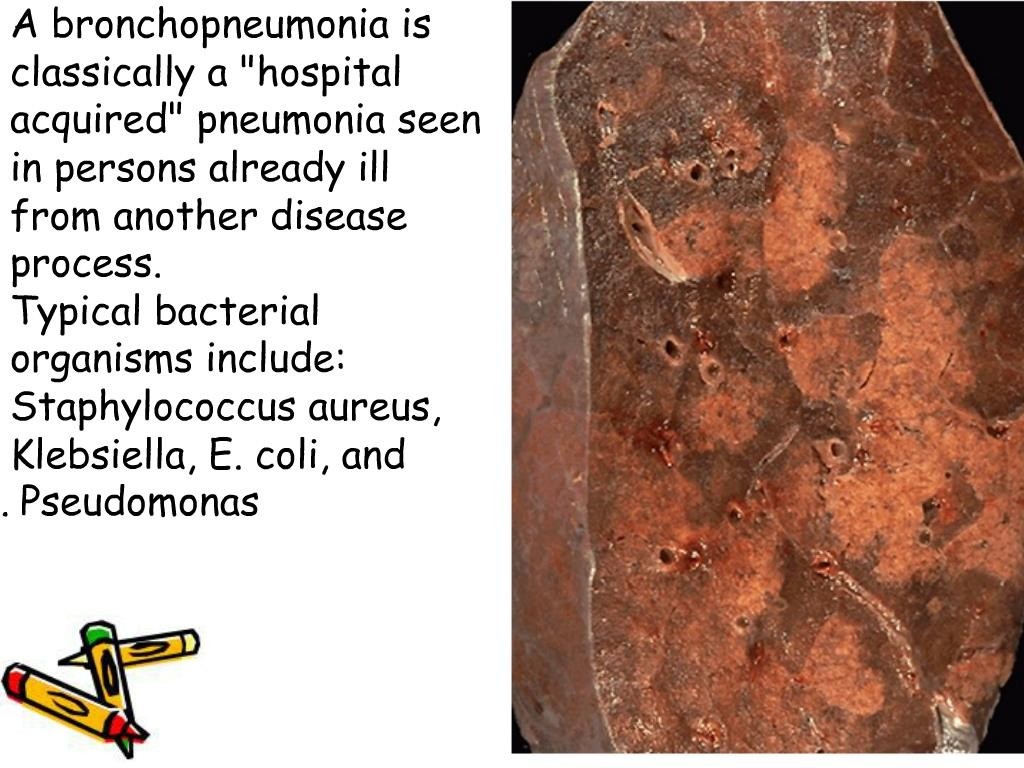 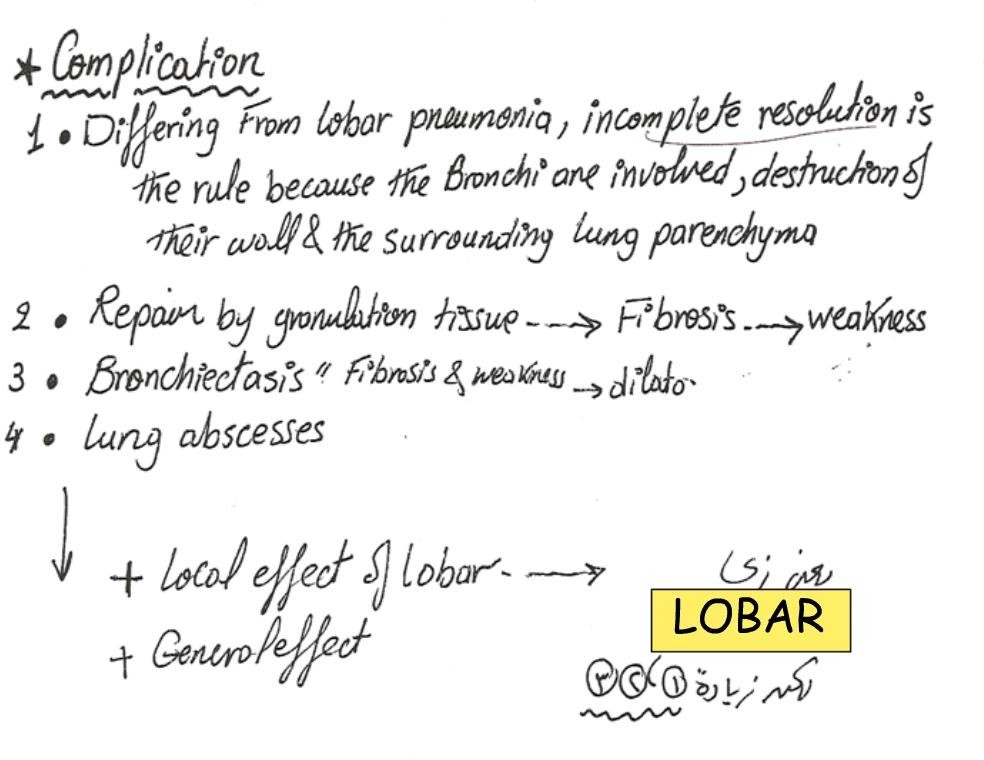 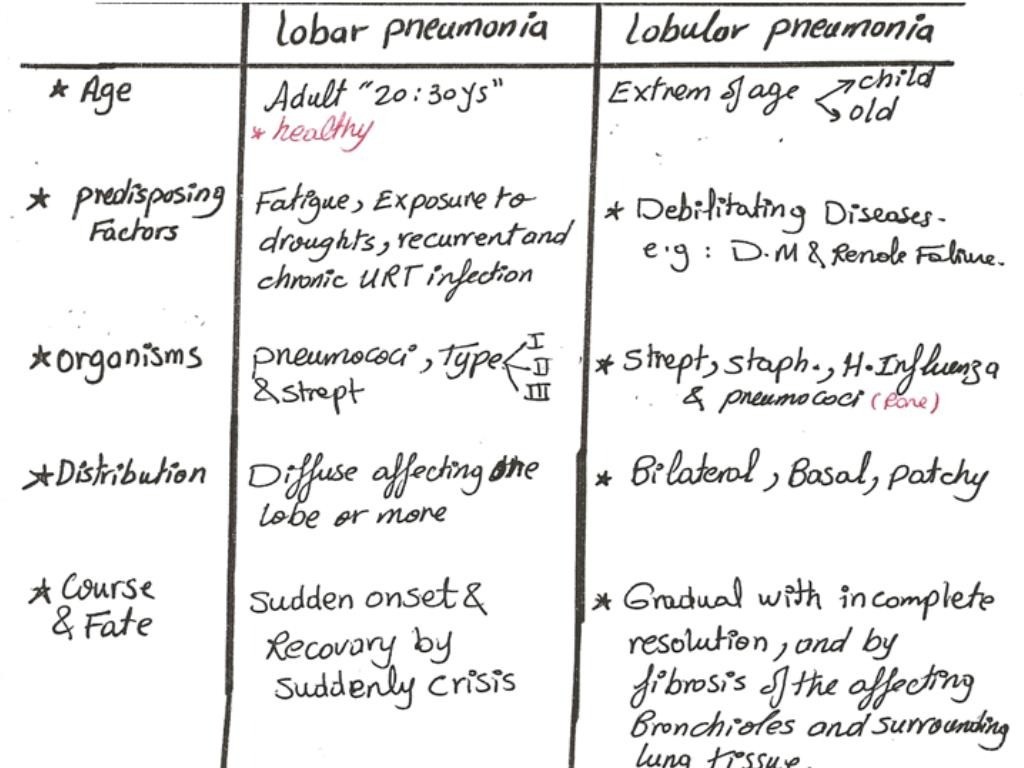 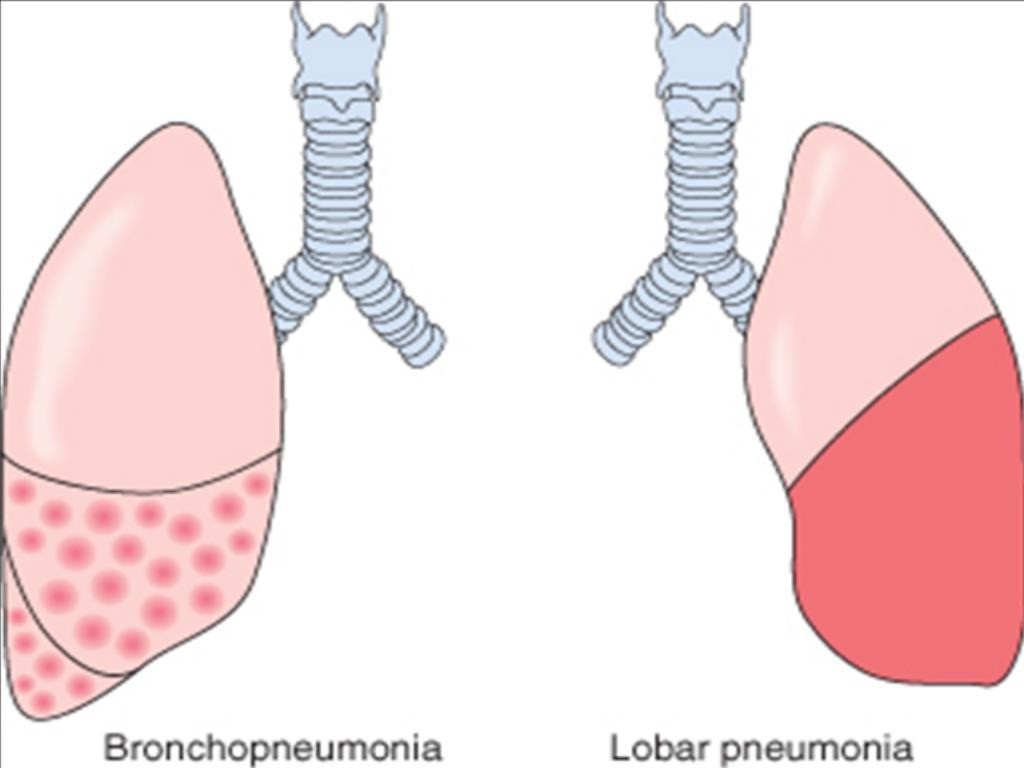 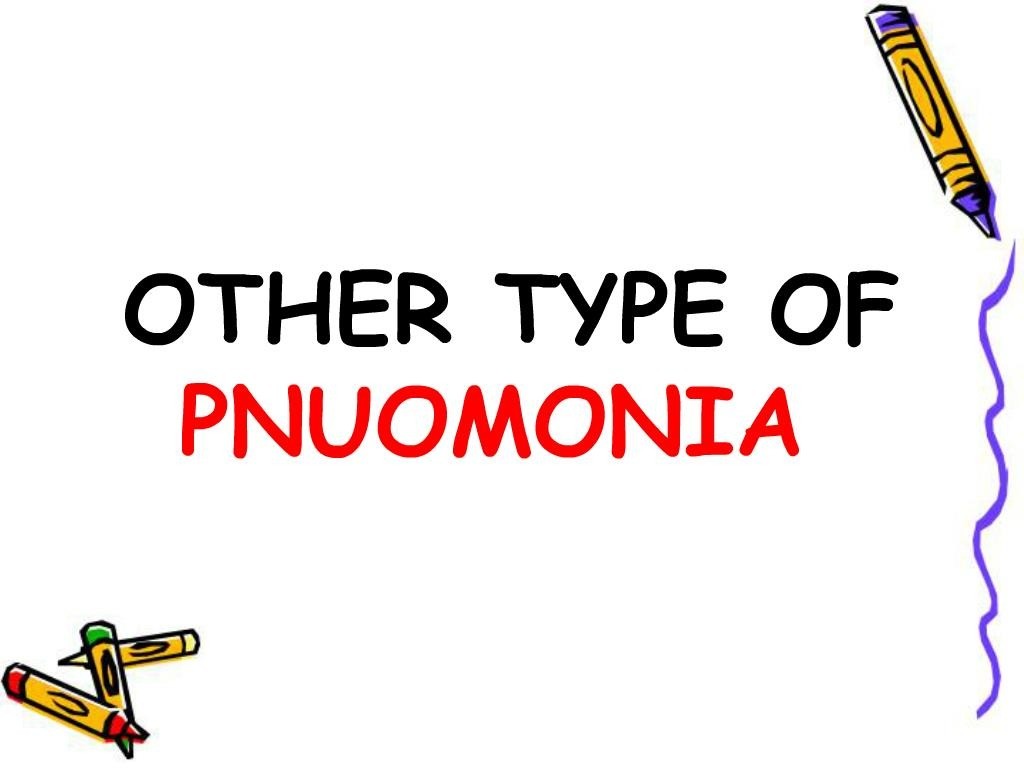 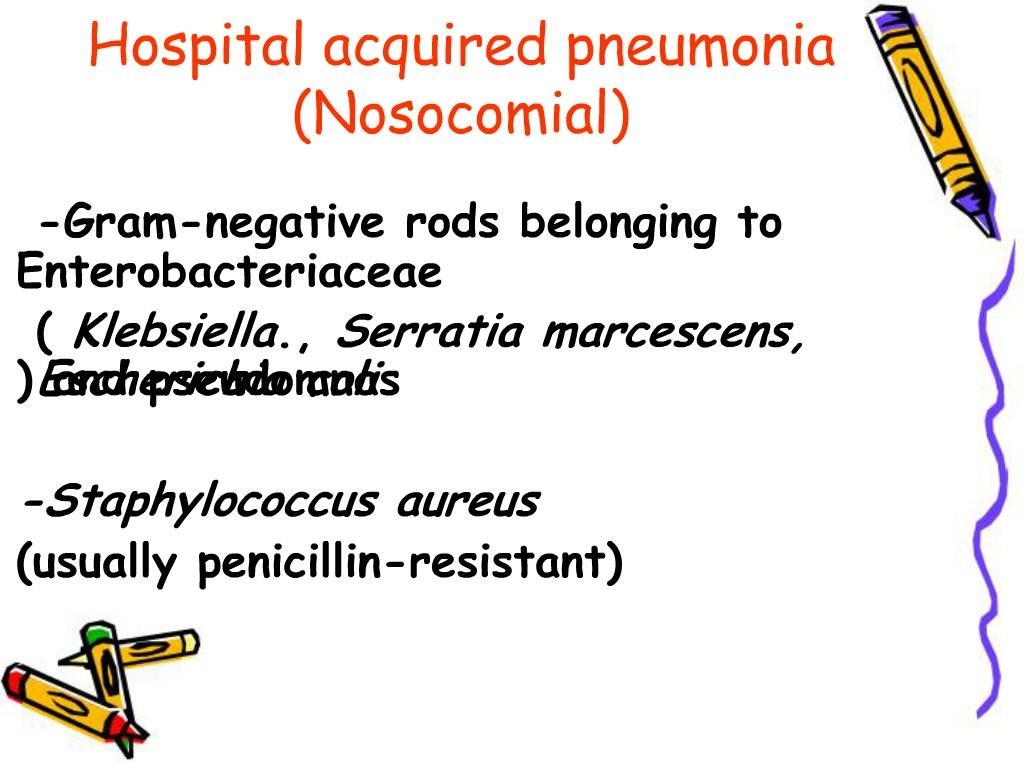 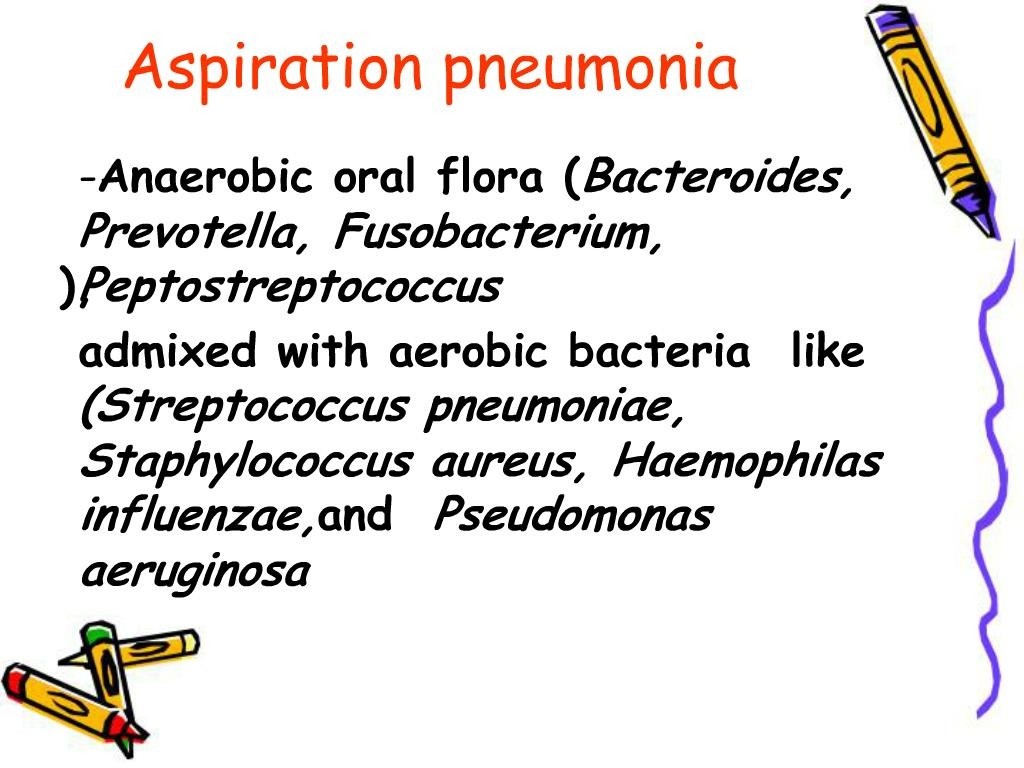 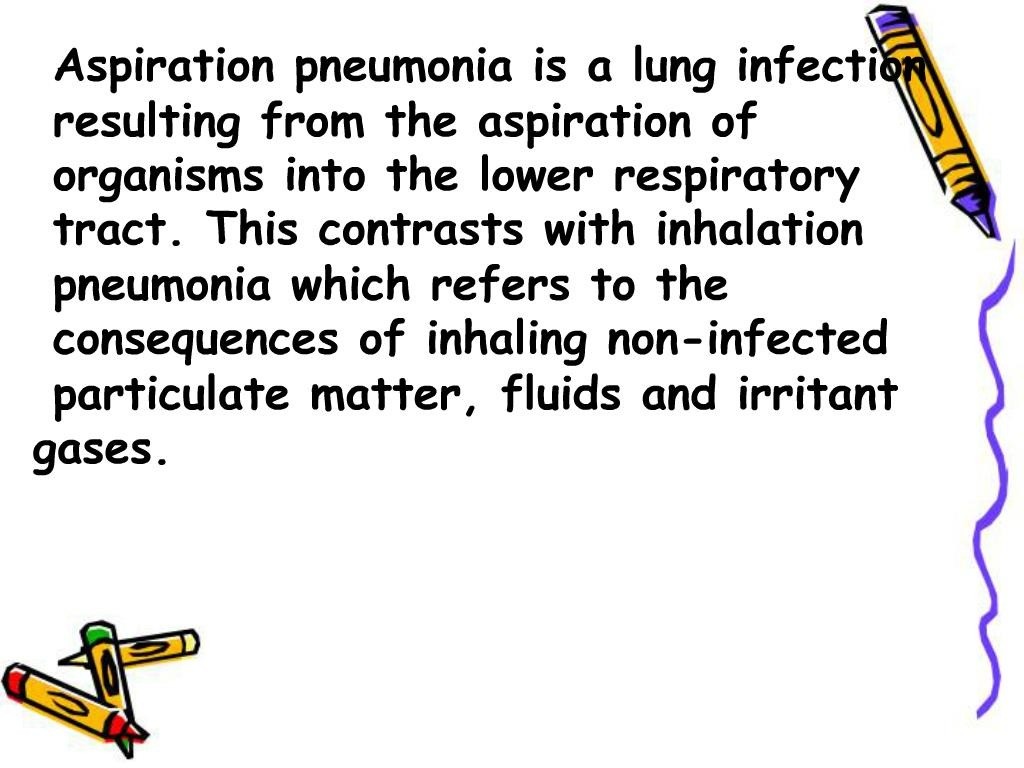 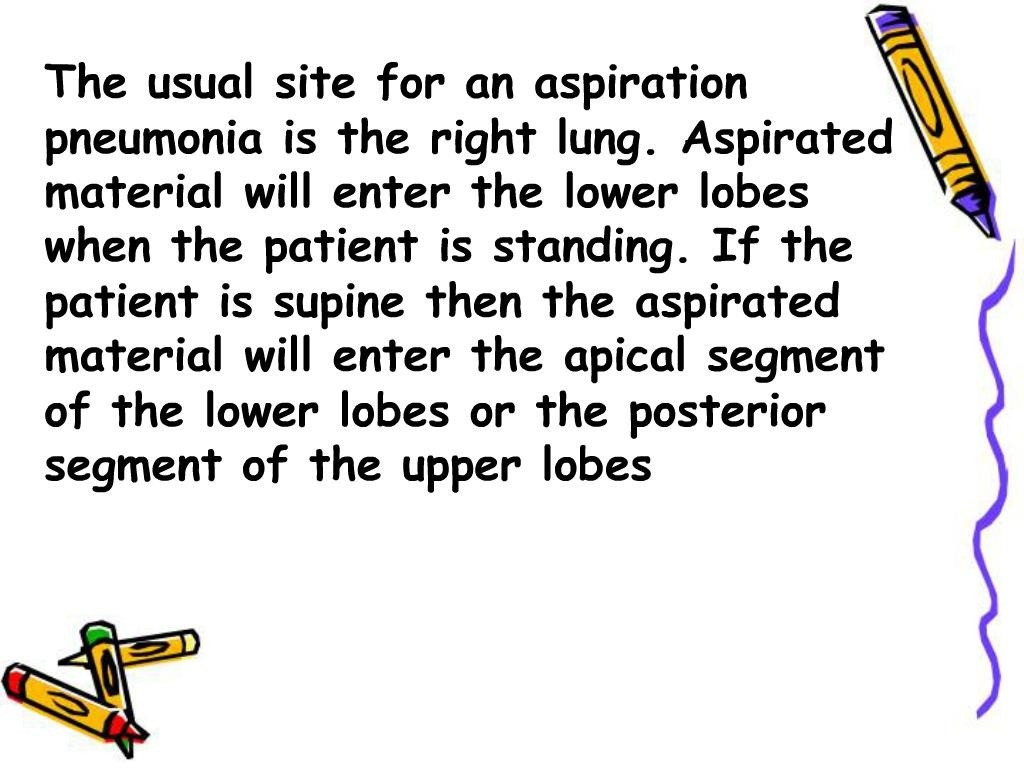 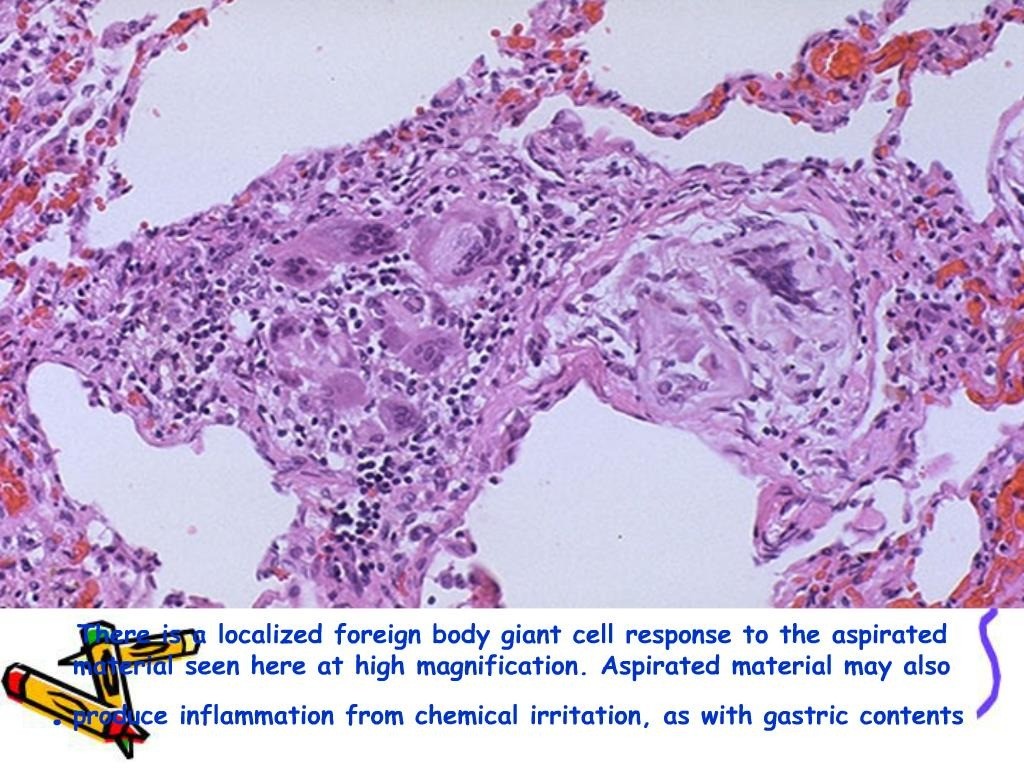 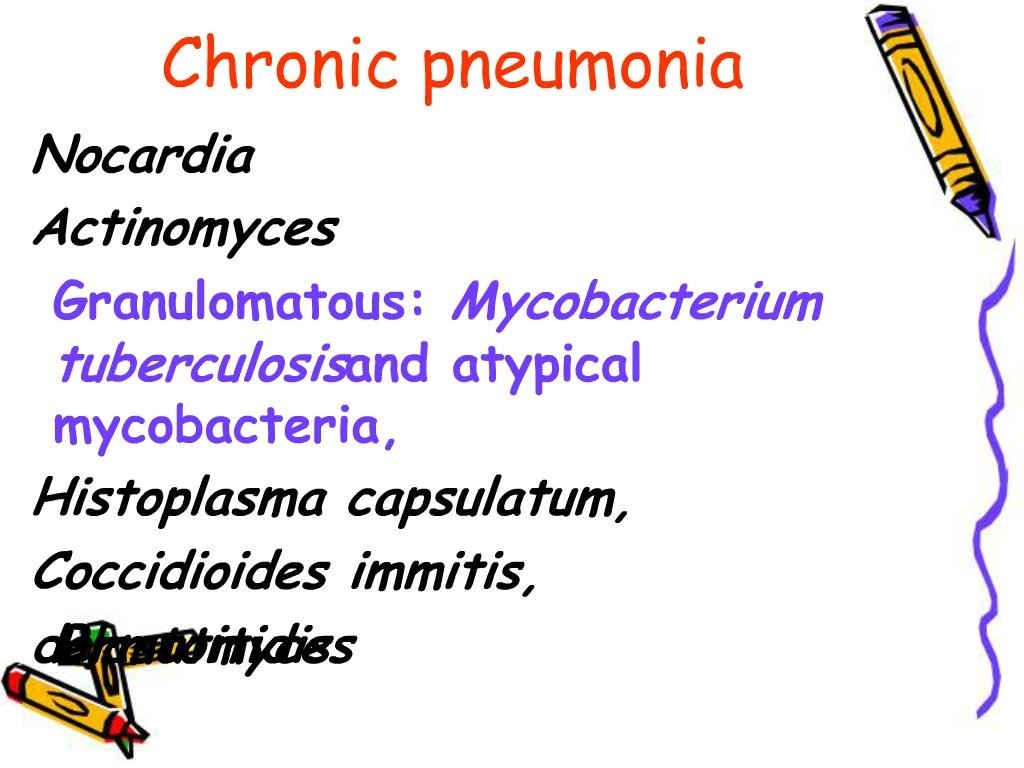 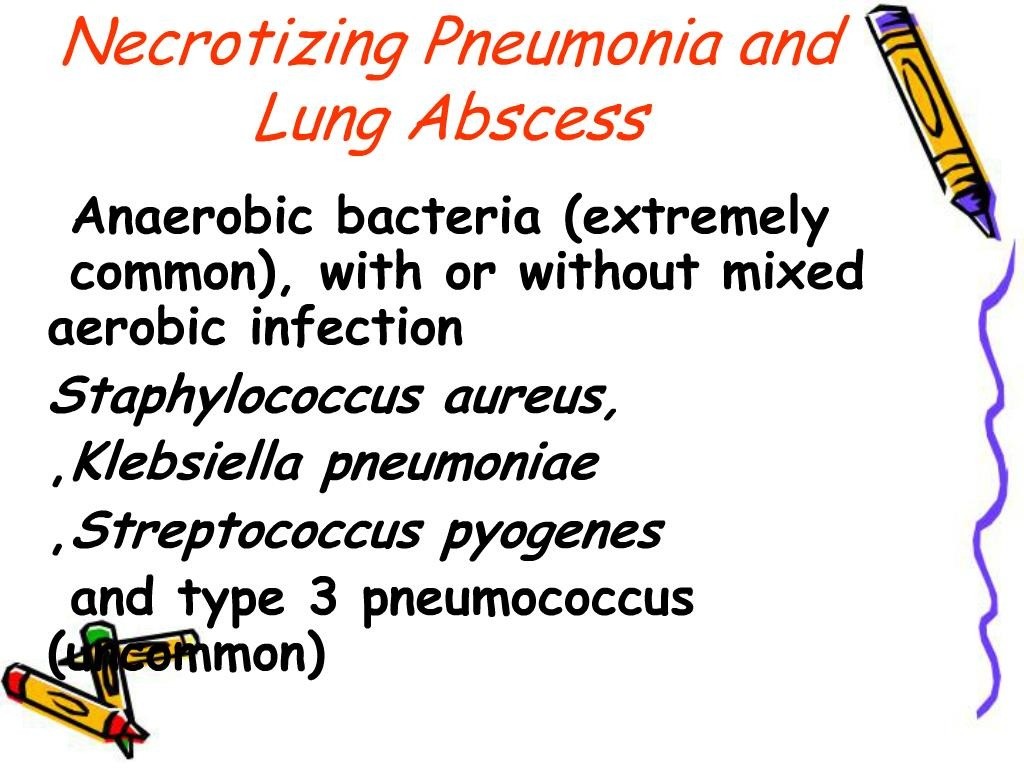 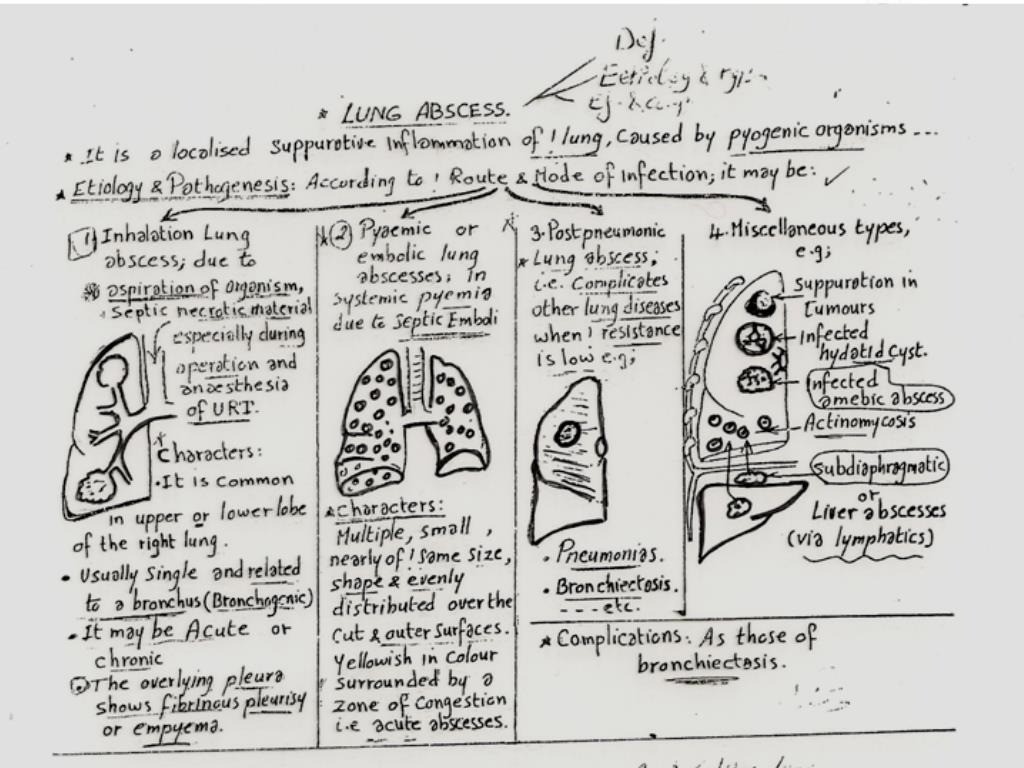 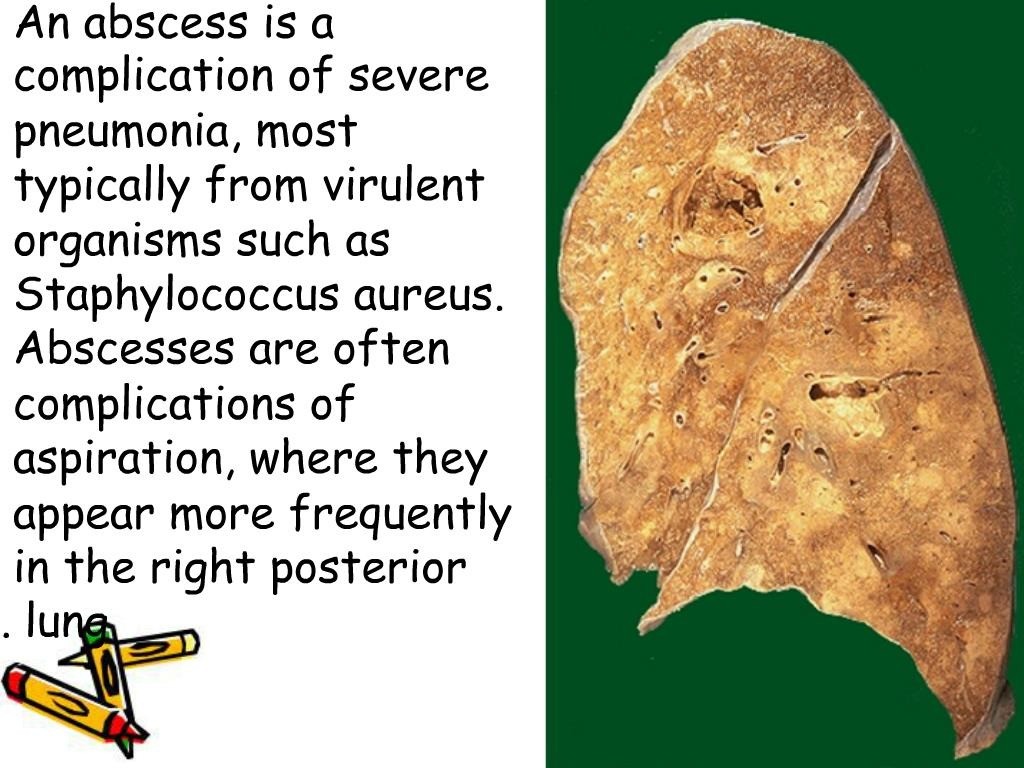 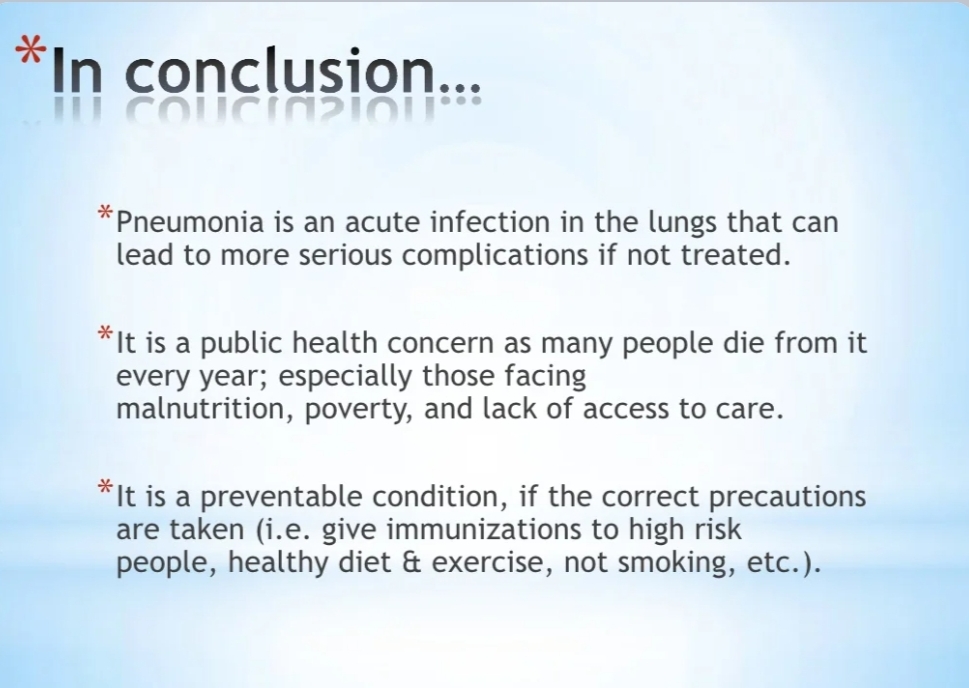 REFERENCES
DAVIDSON’S PRINCIPLES AND PRACTICE OF MEDICINE; 23rd edition 
HARRISON’S PRINCIPLE OF INTERNAL MEDICINE; 21ST edition
TEXTBOOK OF CLINICAL MEDICINE by S.N Chugh ;5th edition
QUESTIONS AND ANSWERS
THANK YOU.....